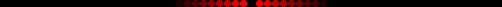 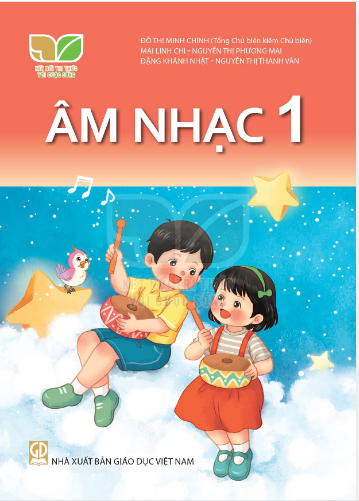 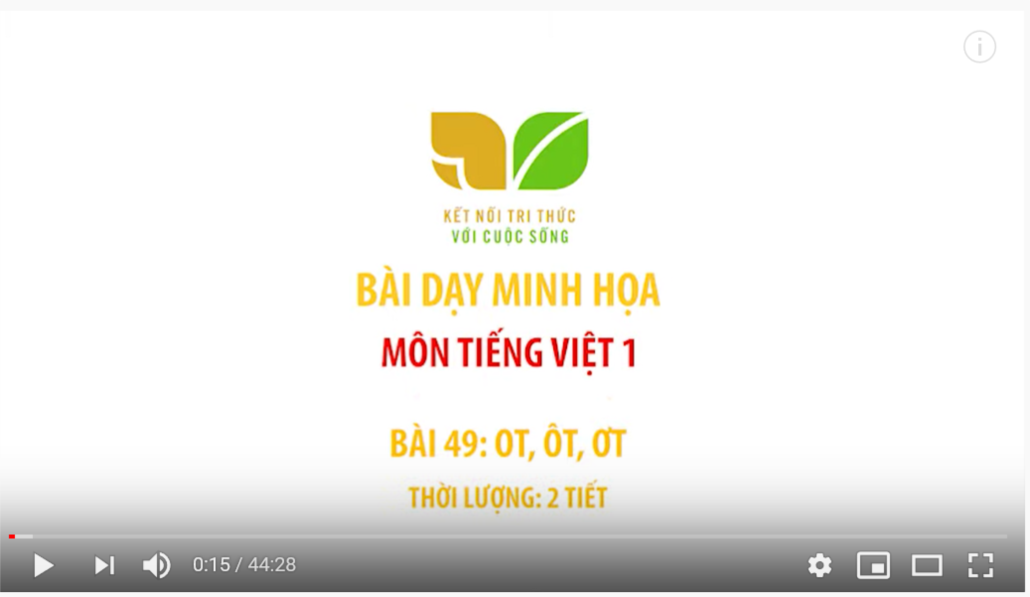 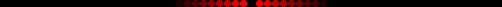 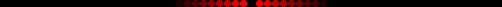 TIẾT 4 + 5 CHỦ ĐỀ 4
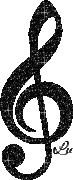 Vương Thị Thanh Loan
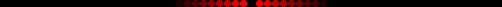 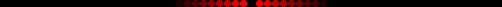 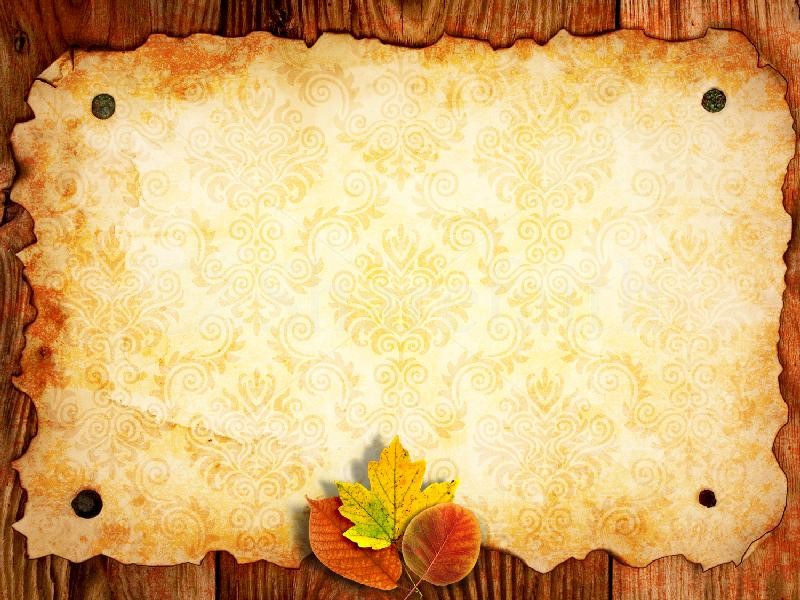 ÂM NHẠC
KHỞI ĐỘNG
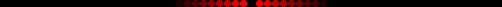 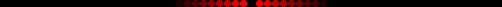 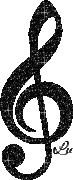 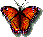 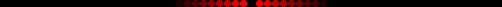 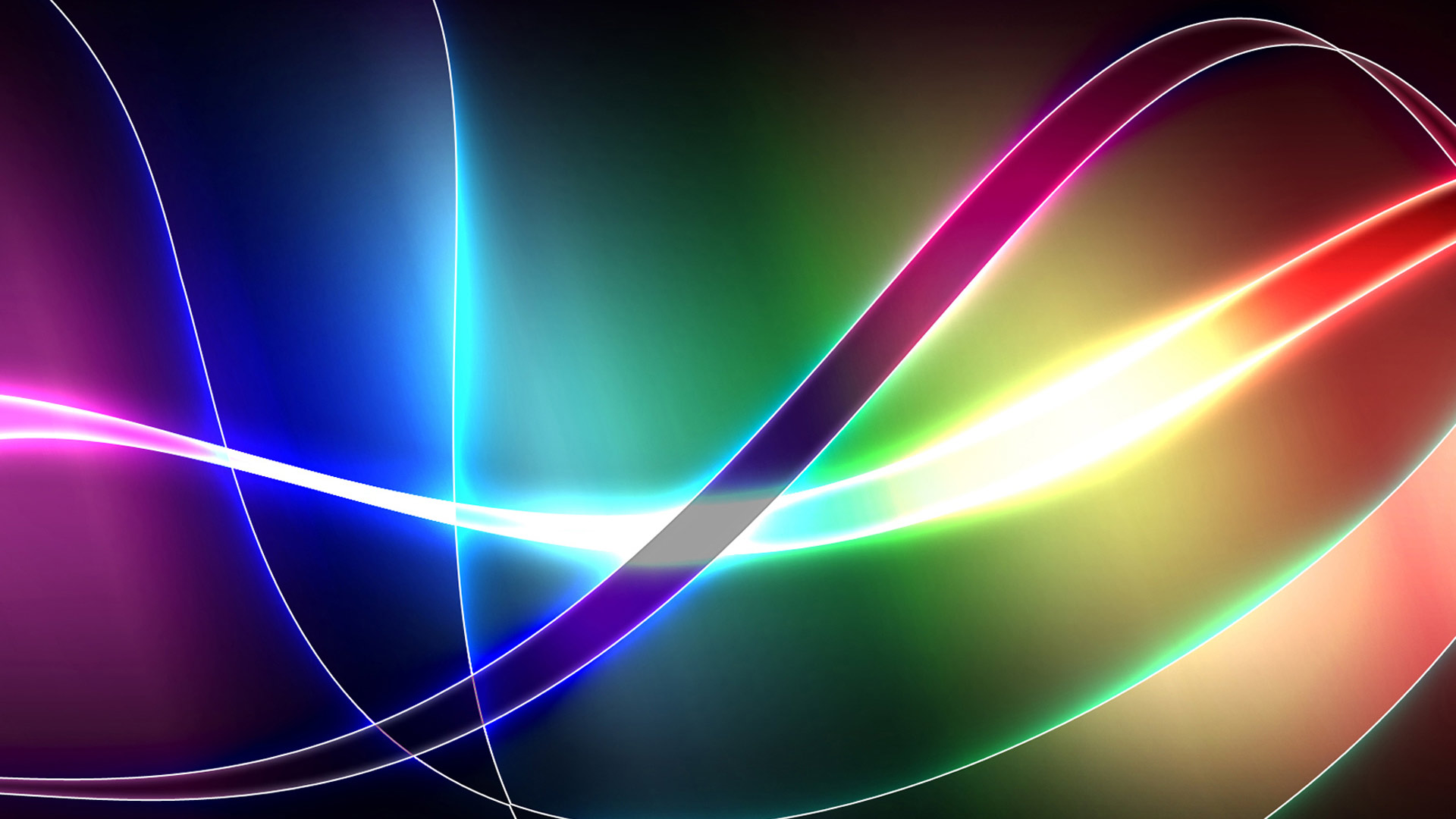 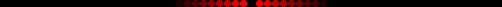 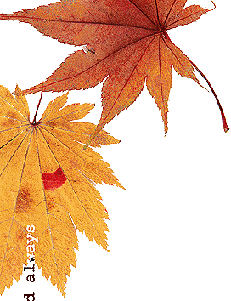 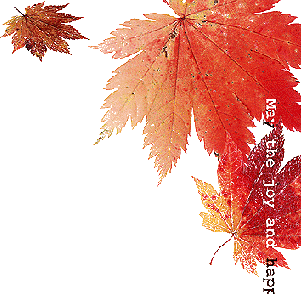 Trò chơi: “Vũ điệu âm thanh”
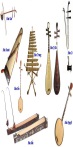 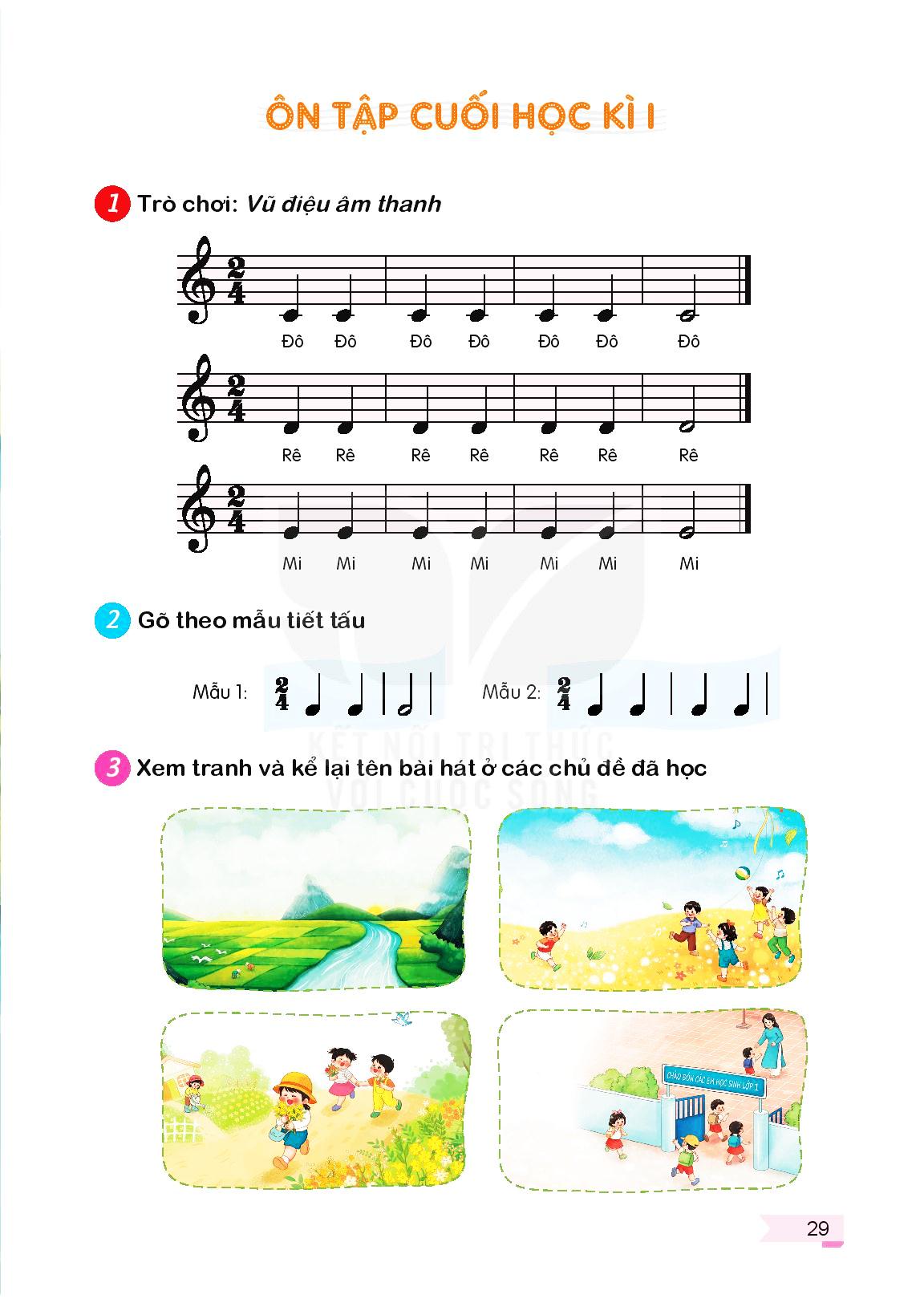 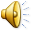 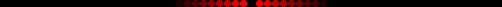 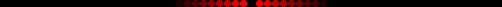 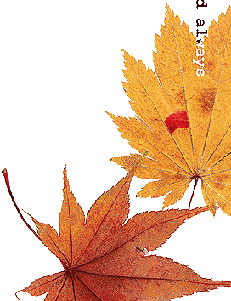 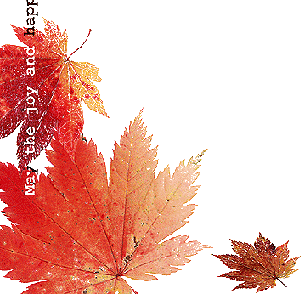 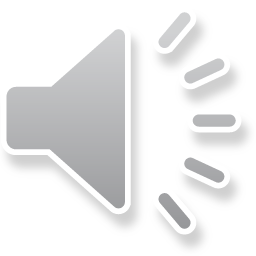 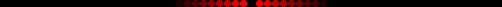 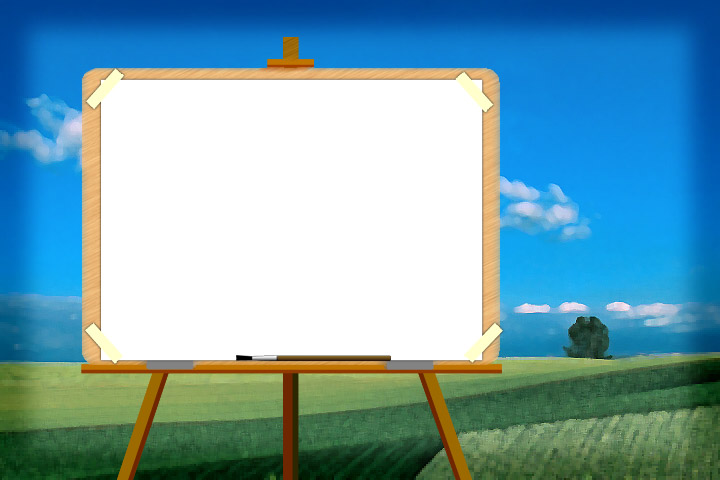 ÔN TẬP ĐỌC NHẠC
BAN NHẠC ĐÔ RÊ MI
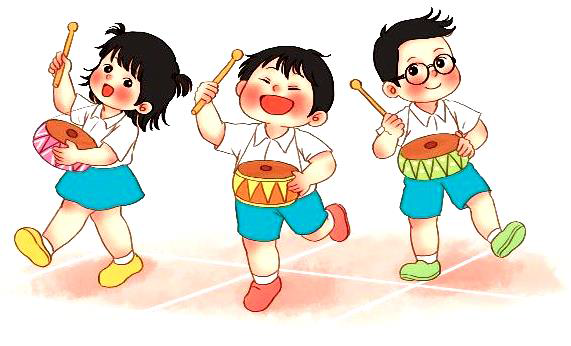 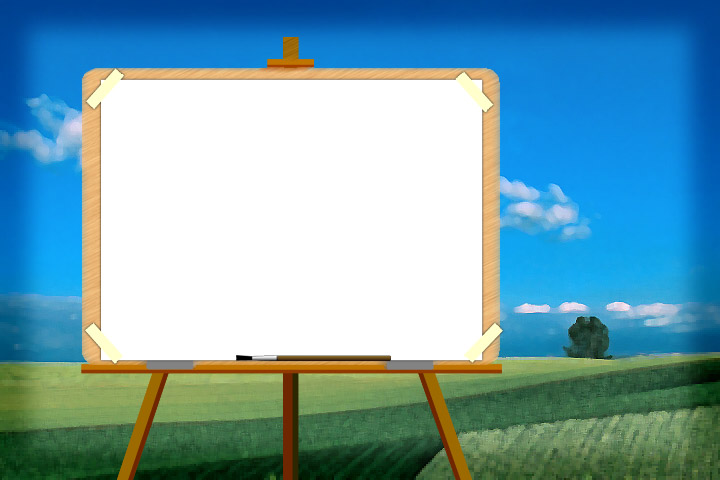 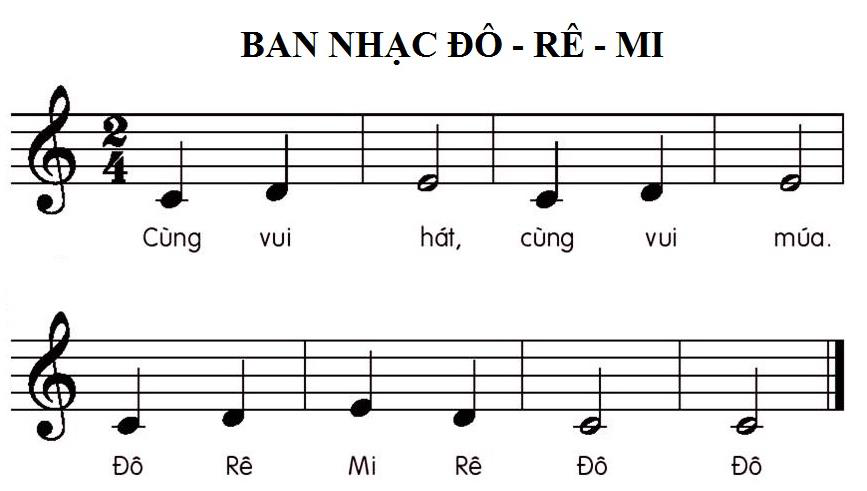 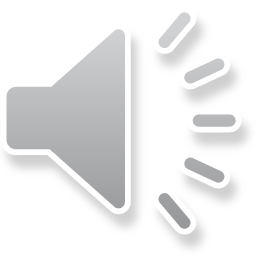 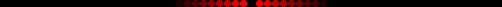 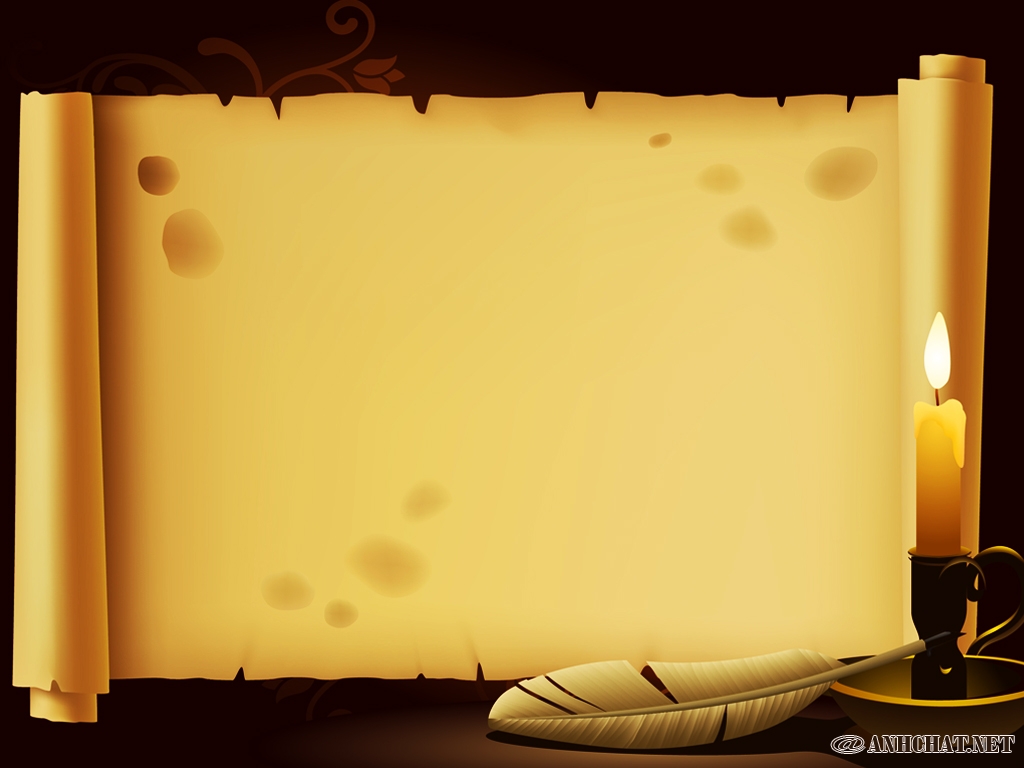 BAN NHẠC ĐÔ RÊ MI
ĐỌC NHẠC THEO SẮC THÁI
TO – NHỎ
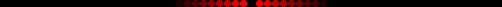 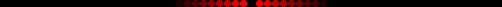 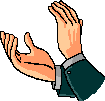 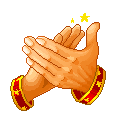 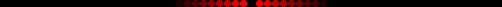 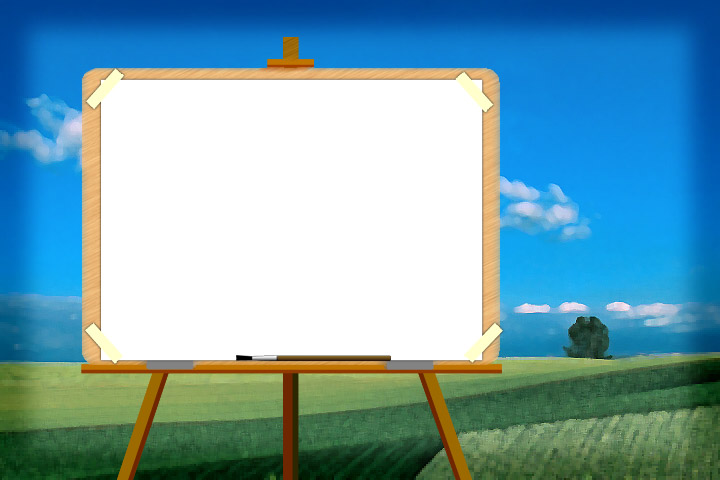 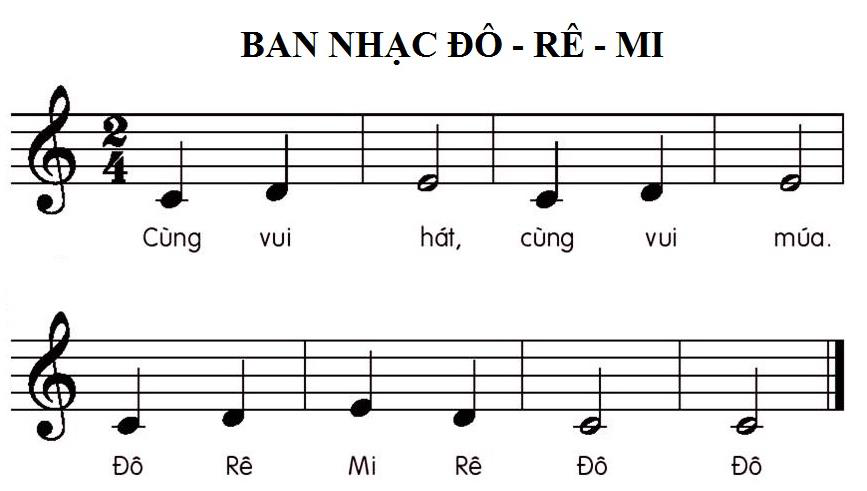 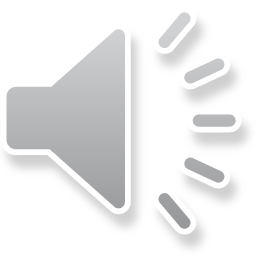 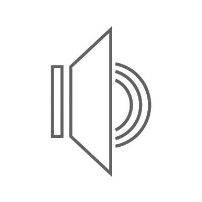 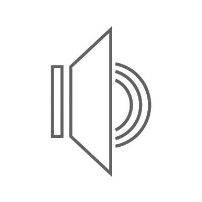 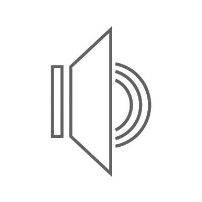 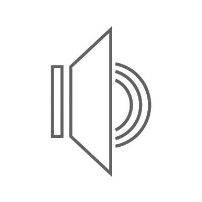 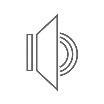 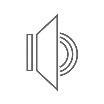 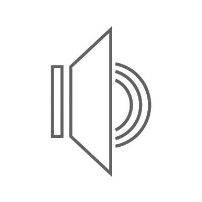 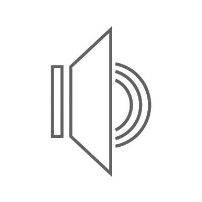 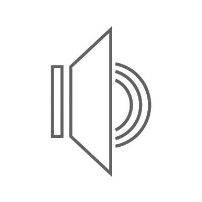 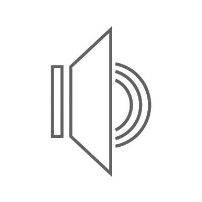 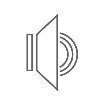 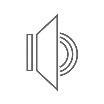 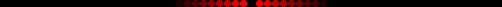 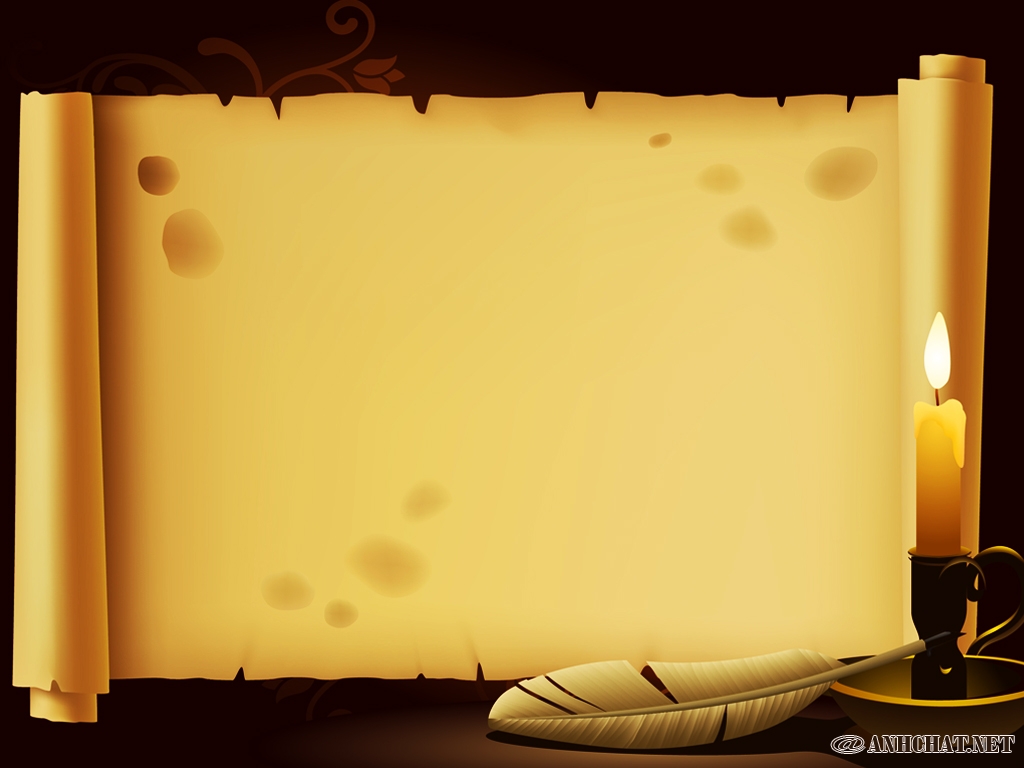 BAN NHẠC ĐÔ RÊ MI
ĐỌC NHẠC KẾT HỢP
VỖ TAY THEO NHỊP
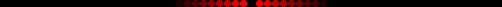 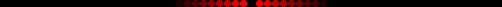 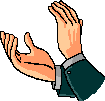 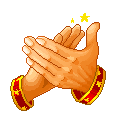 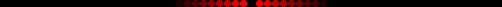 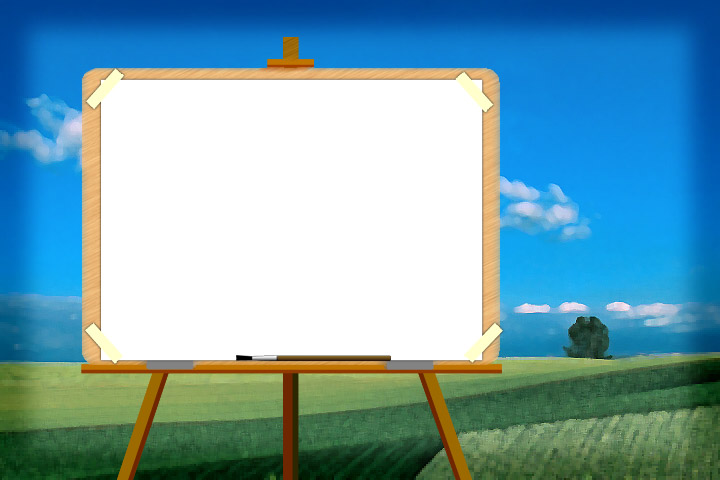 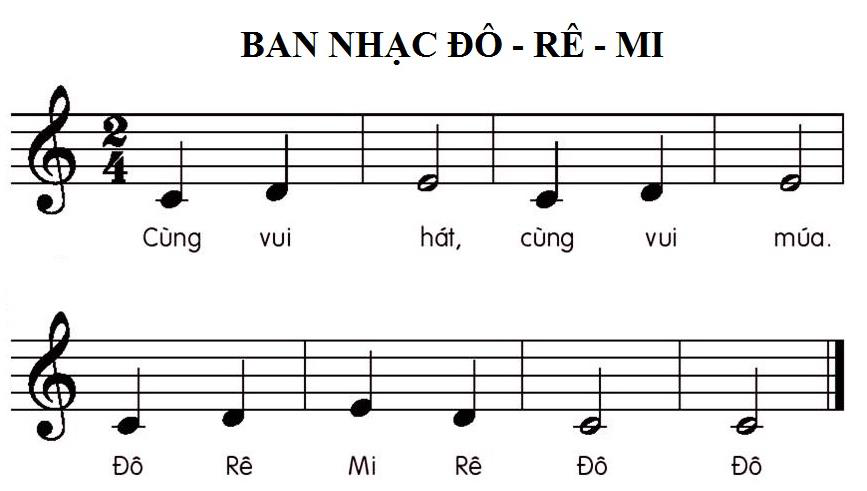 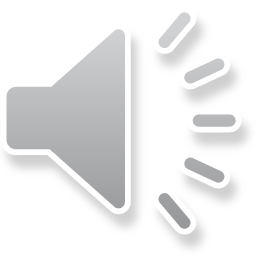 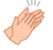 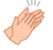 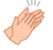 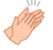 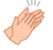 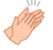 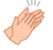 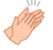 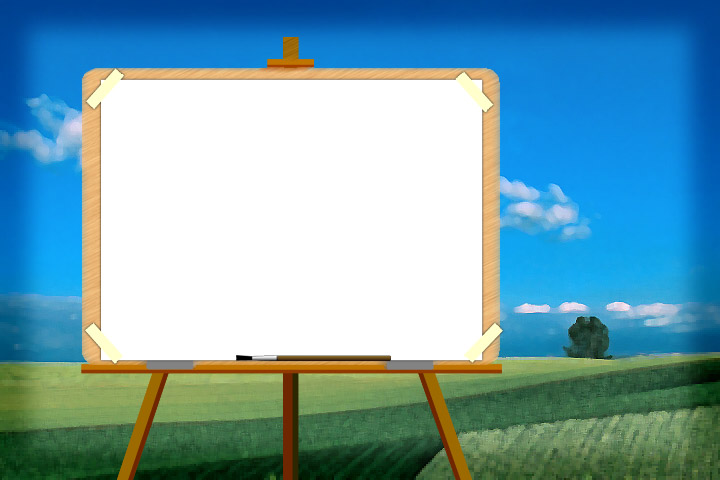 GÕ THEO MẪU TIẾT TẤU
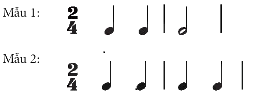 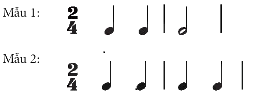 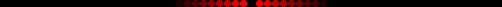 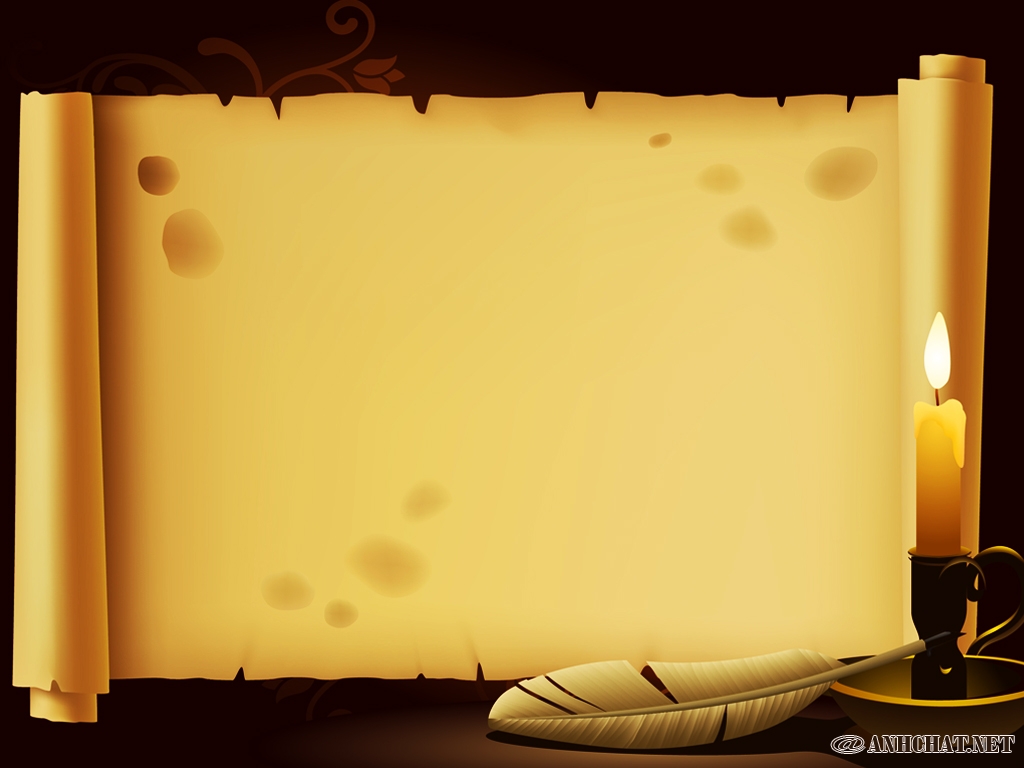 XEM TRANH VÀ KỂ LẠI TÊN
CÁC BÀI HÁT Ở CÁC
CHỦ ĐỀ ĐÃ HỌC
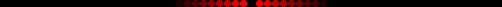 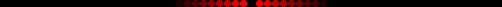 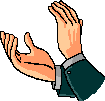 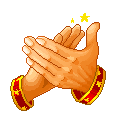 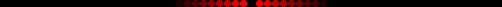 XEM TRANH VÀ KỂ TÊN CÁC BÀI HÁT
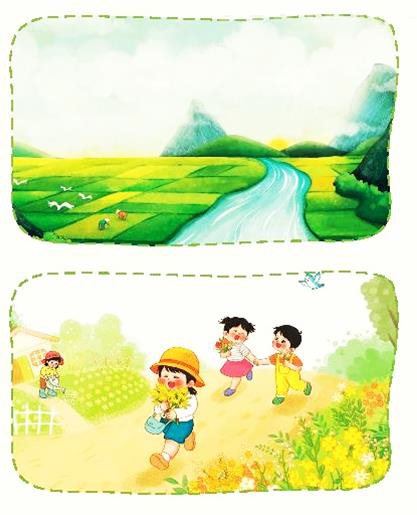 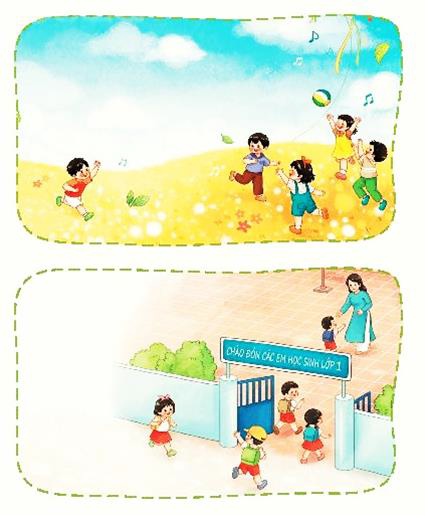 TỔ QUỐC TA
CHÀO NGƯỜI BẠN MỚI ĐẾN
VÀO RỪNG HOA
LỚP MỘT THÂN YÊU
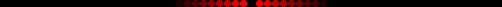 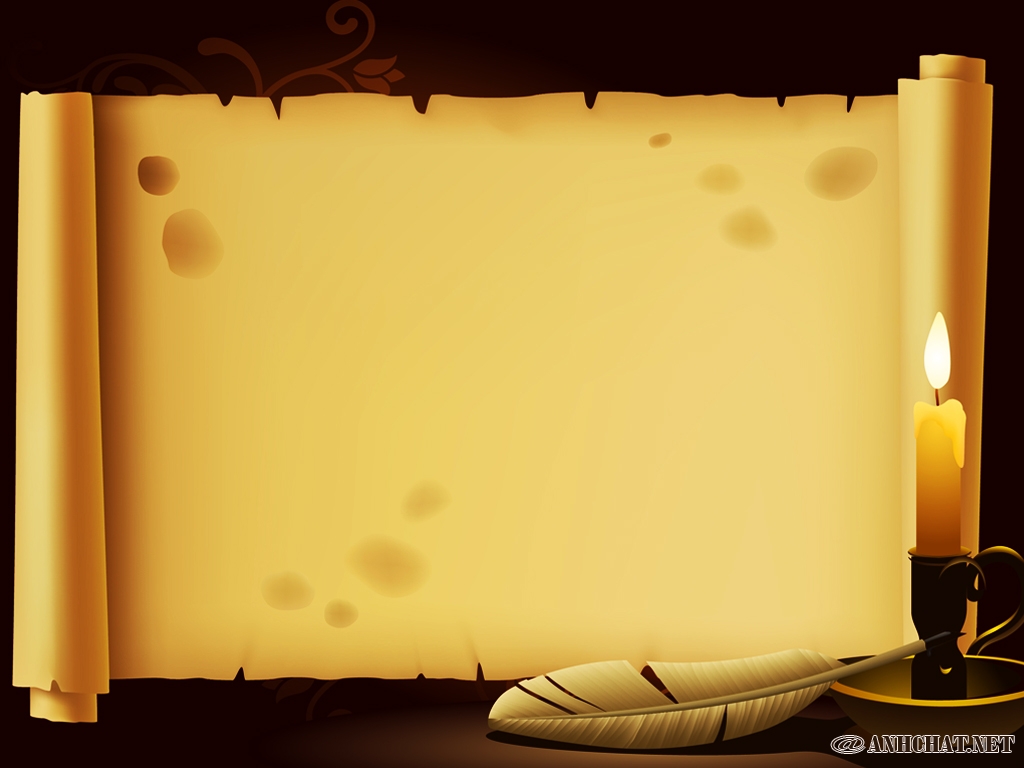 TRÌNH DIỄN BÀI HÁT
Ở CÁC CHỦ ĐỀ ĐÃ HỌC
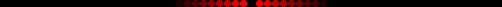 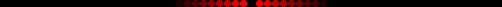 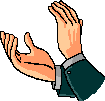 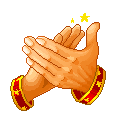 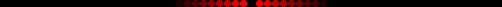 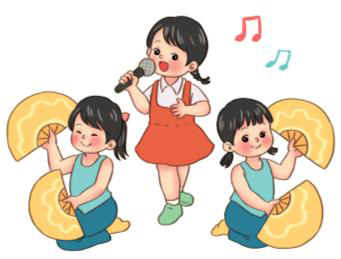 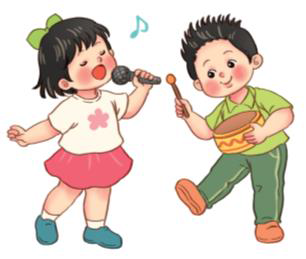 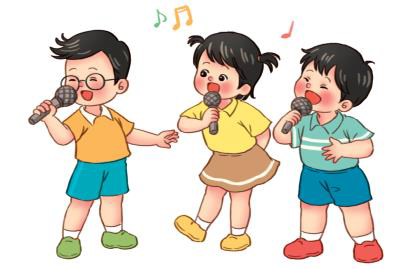 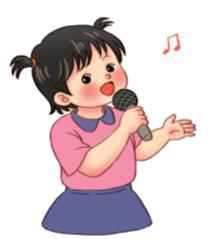 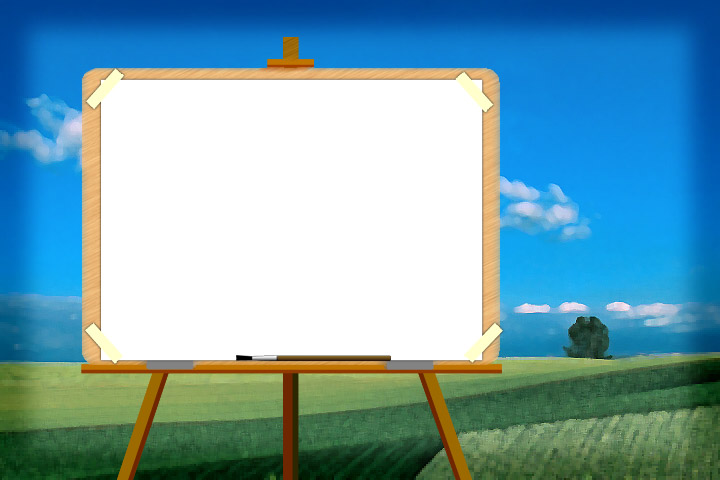 Tiết 4+5
ÔN TẬP HỌC KÌ I
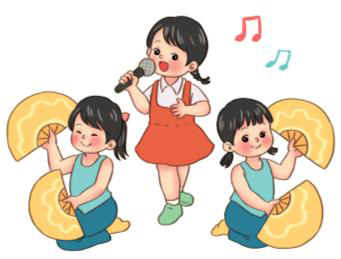 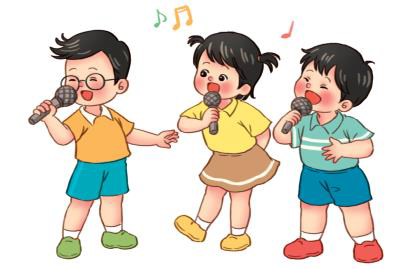 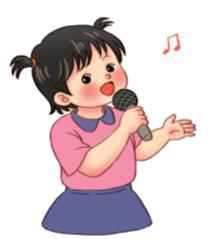